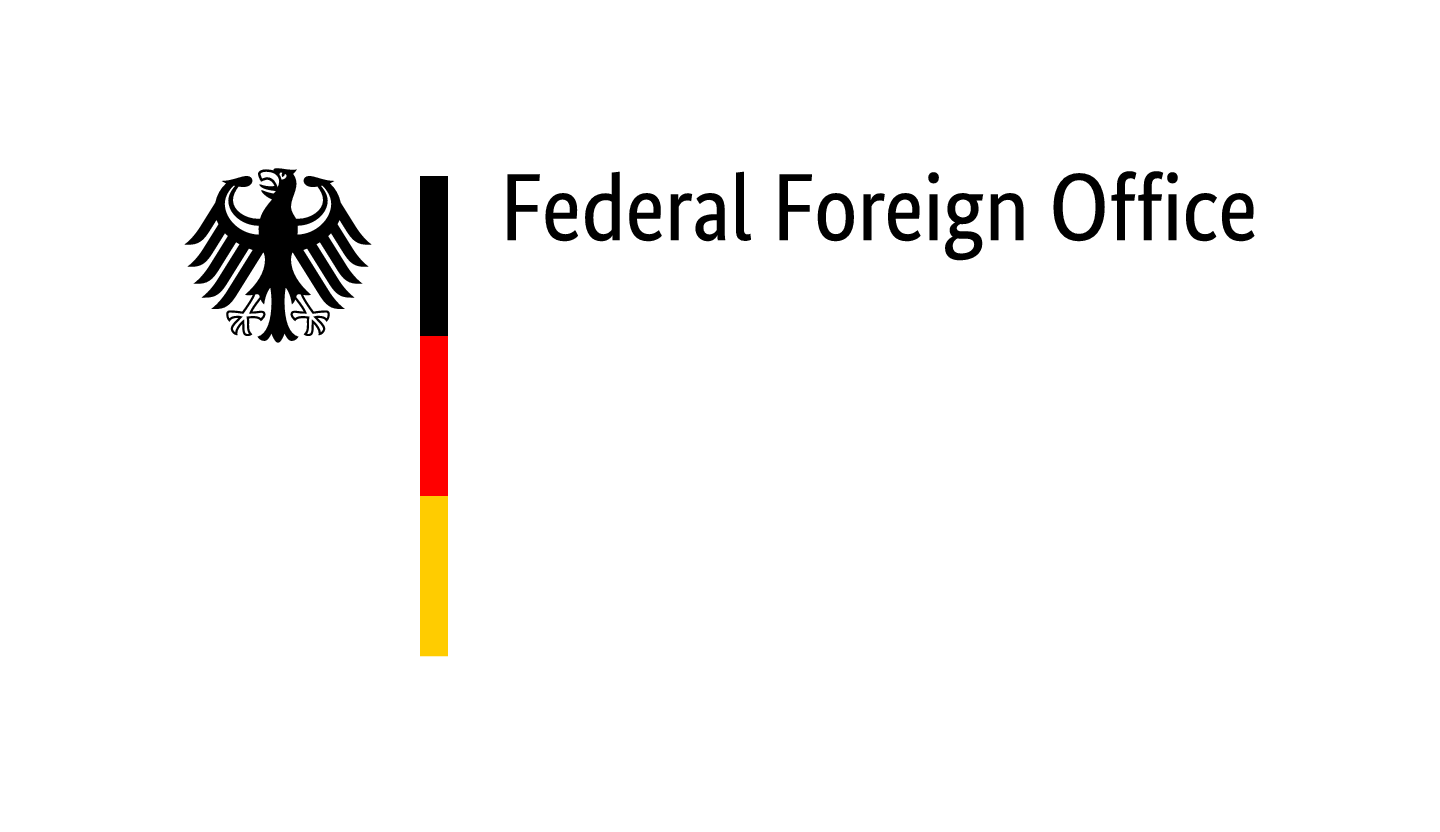 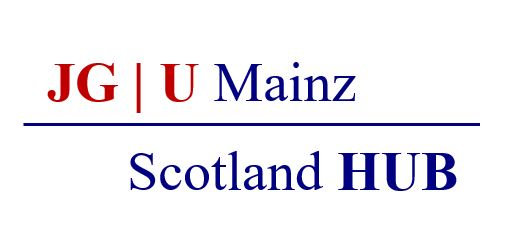 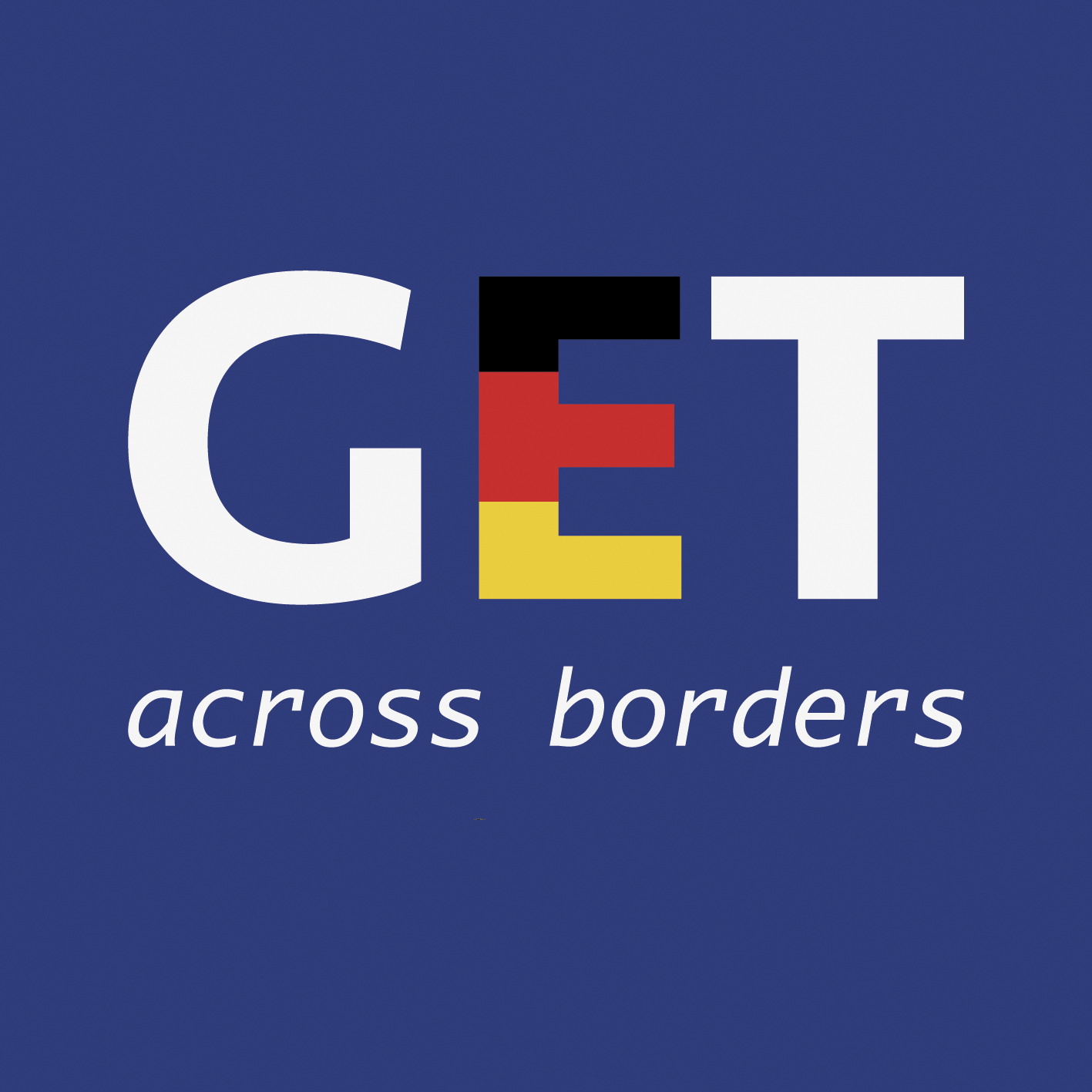 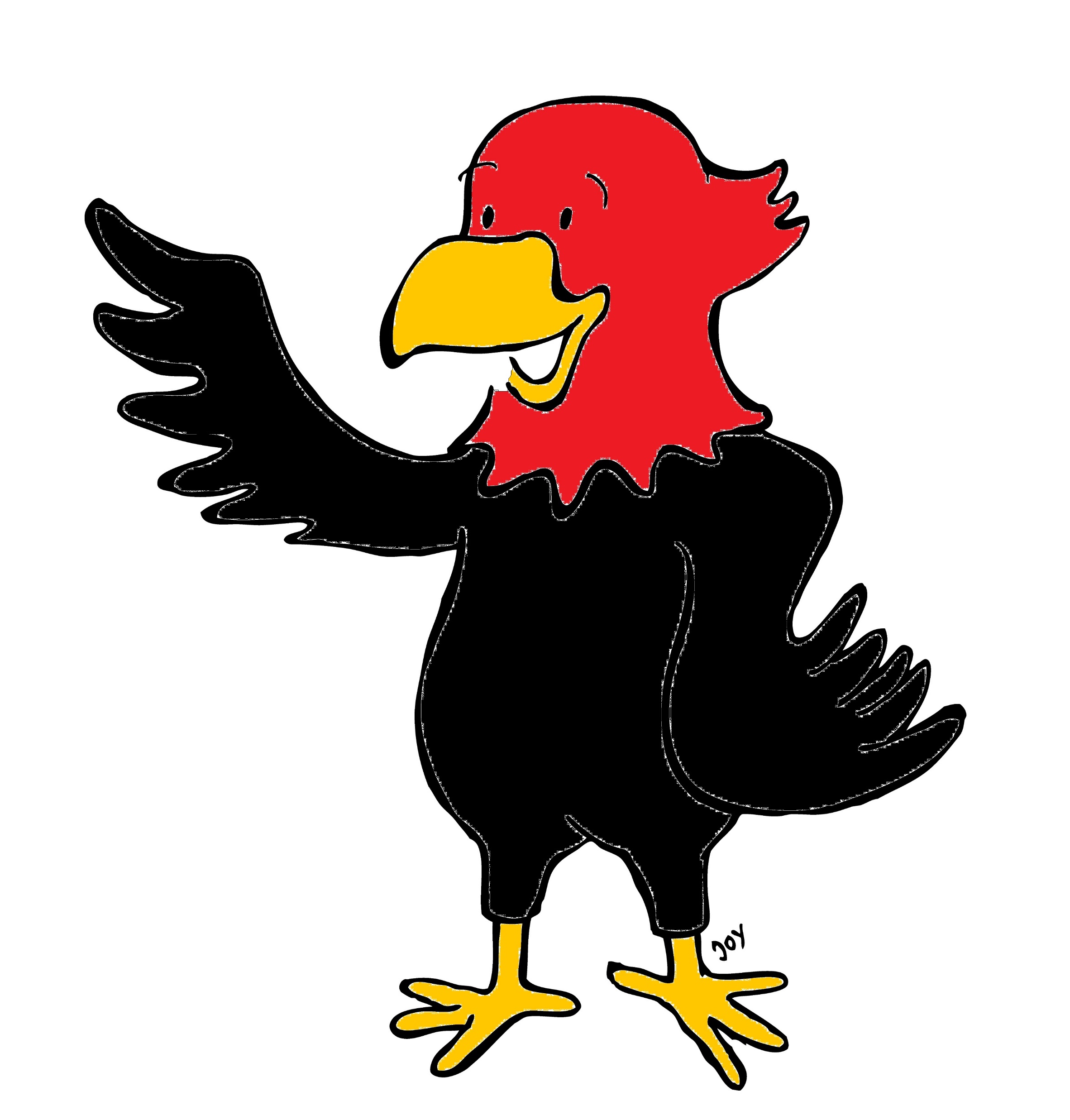 GET Buddied Up
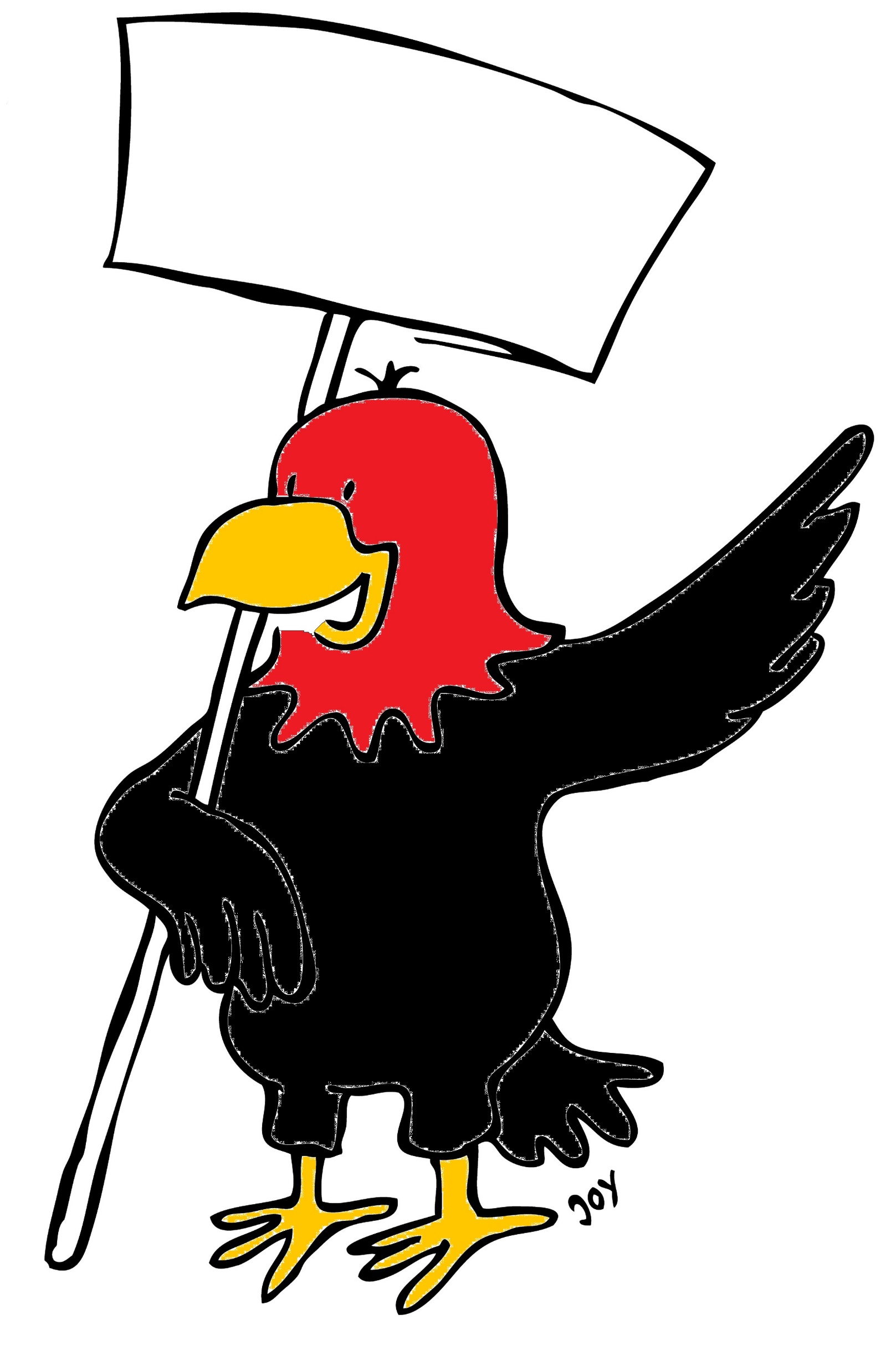 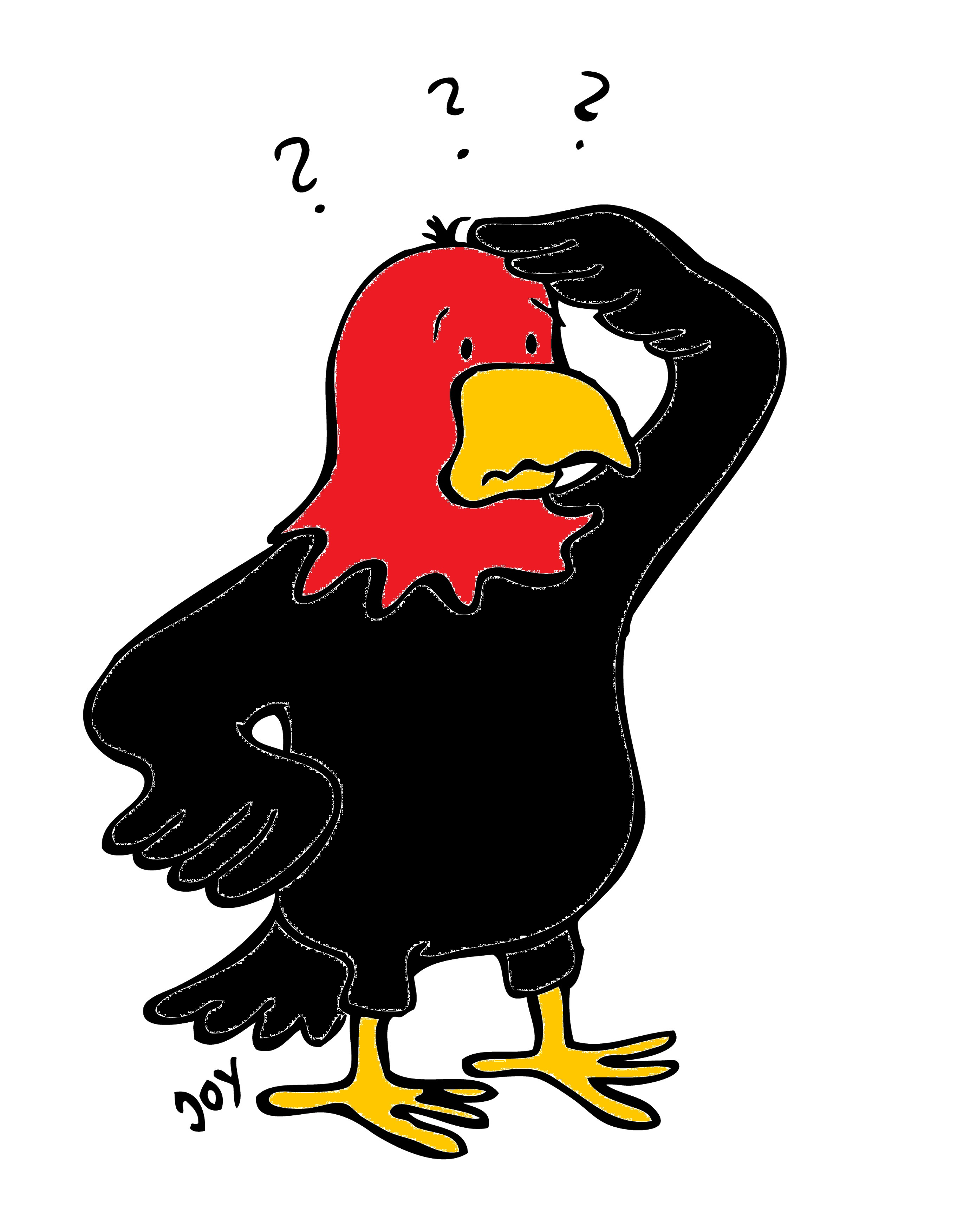 German with Ali, the Eagle 
get-across-borders@uni-mainz.de
© 2020 - GET Across Borders
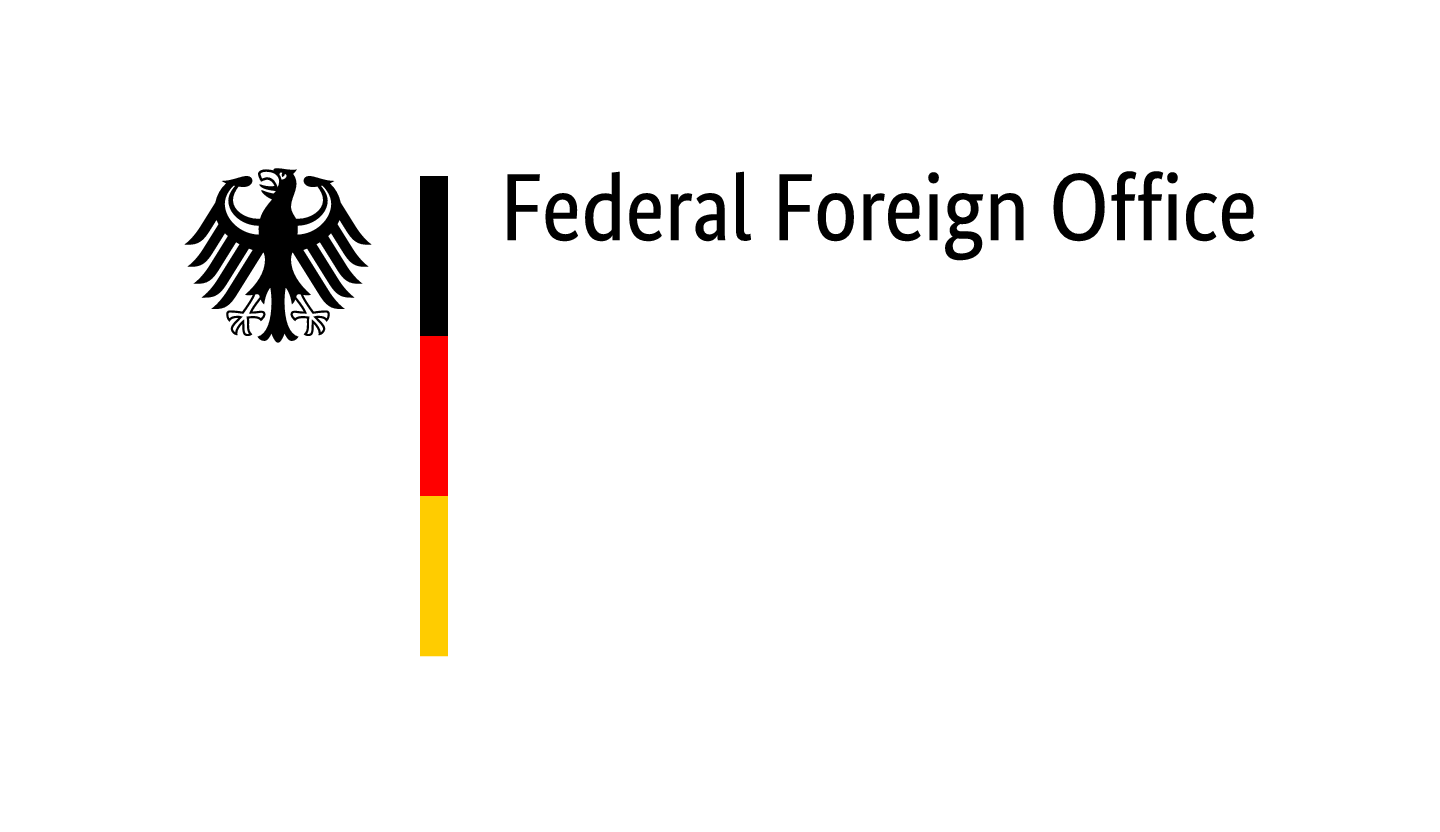 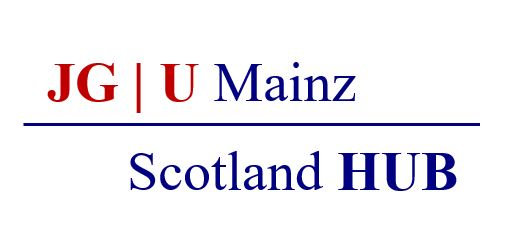 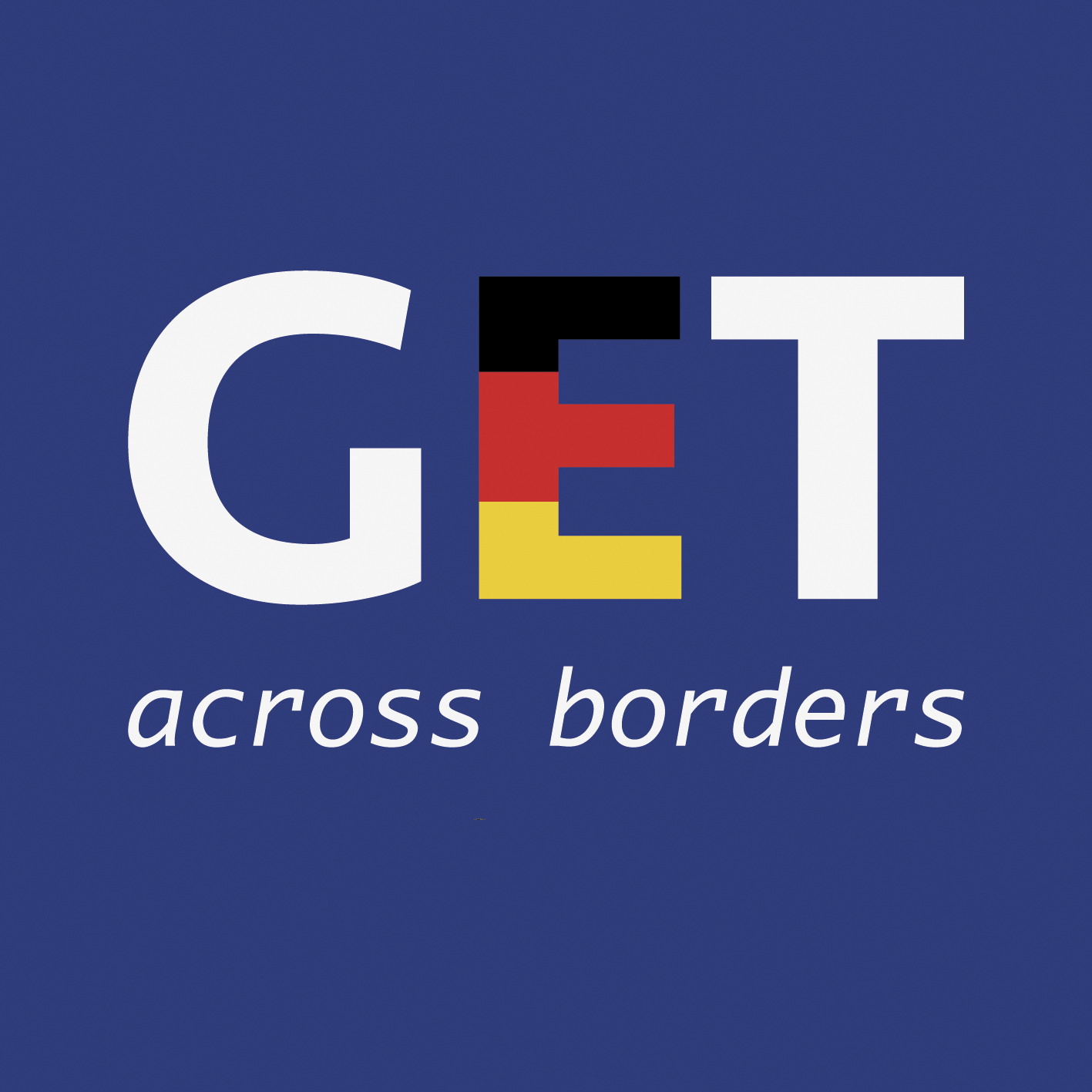 Deutsch lernen mit Ali,unserem AdlerSigrid Rieuwertsget-across-borders@uni-mainz.de
Hallo!
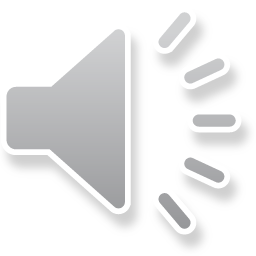 Heute lernen wir…
…die Familie. 

Today we are going to learn…
...how to introduce your family.
3
© GET Across Borders
I have…
Ich habe…
Ich habe eine Familie.
I have a family.
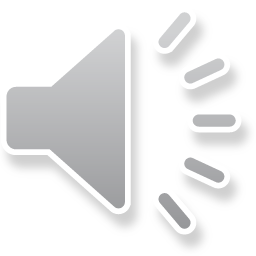 4
© GET Across Borders
Die Eltern – the parents
die Mutter	- the mother		der Vater	- the father
eine Mutter	- a mother		ein Vater 	- a father
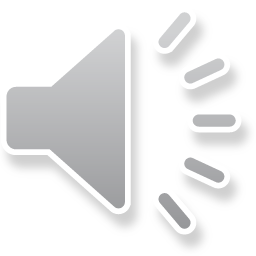 Ich habe zwei Eltern.
I have two parents.

Ich habe eine Mutter.
I have a mother.

Ich habe einen Vater.
 I have a father.
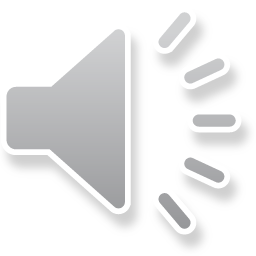 Pixabay
5
© GET Across Borders
Die Geschwister – the siblings
die Schwester	- the sister	der Bruder  	- the brother
eine Schwester	- one sister	ein Bruder 	- one brother
zwei Schwestern 	- two sisters	zwei Brüder  	- two brothers
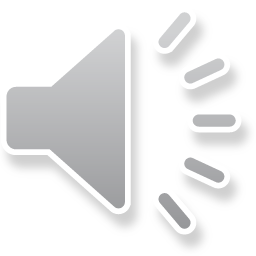 Ich habe Geschwister.
I have siblings.

Ich habe eine Schwester.
I have a sister.

Ich habe einen Bruder.
I have a brother.
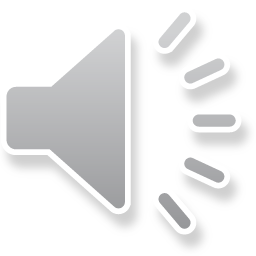 Pixabay
6
© GET Across Borders
Die Großeltern – the grandparents
die Oma / Großmutter - the grandmother	
der Opa / Großvater	- the grandfather
eine Oma 	- one grandmother	ein Opa	- one grandfather
zwei Omas 	- two grandmothers	zwei Opas	- two grandfathers
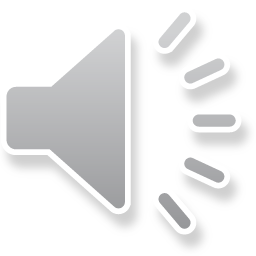 Ich habe eine Oma.
I have a grandmother.

Ich habe einen Opa.
 I have a grandfather.
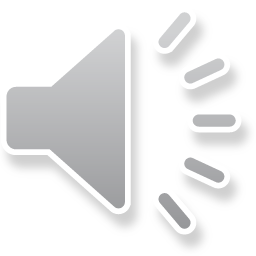 Pixabay
7
© GET Across Borders
All your family members
Ich habe…
…eine Mutter.
…einen Vater.
…einen Bruder.
…eine Schwester.
…eine Oma.
…einen Opa
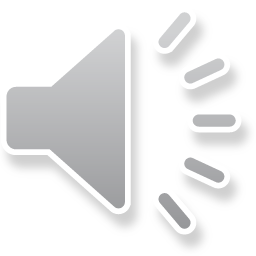 8
© GET Across Borders
Exercise: Read the text and translate it to English.
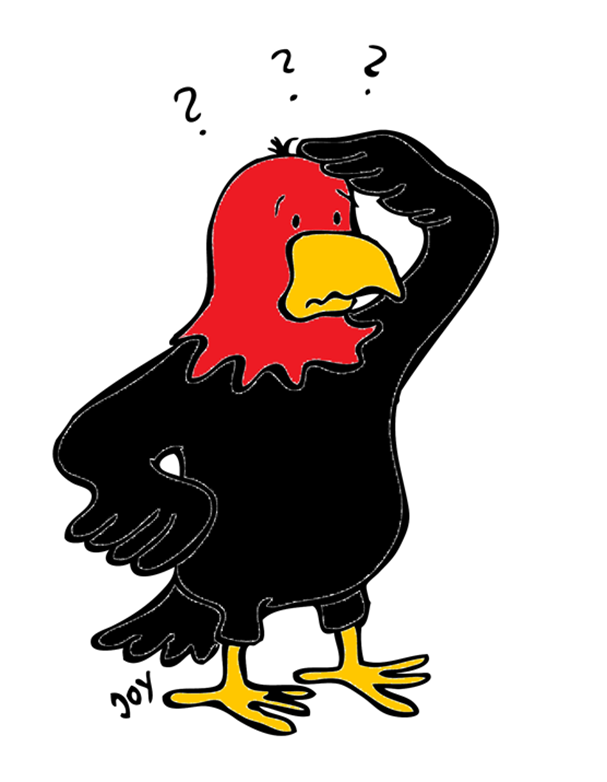 Ich heiße Noah und ich habe eine große Familie. 
Meine Mutter heißt Anna und sie ist 46 Jahre alt. Mein Vater heißt Christof und er ist 51 Jahre alt. 
Ich habe viele Geschwister. Ich habe drei Schwestern und einen Bruder. Meine Schwestern heißen Amelie, Lara und Sina. Sie sind fünfundzwanzig, neunzehn und achtzehn Jahre alt. Mein Bruder heißt Alexander und er ist zweiundzwanzig Jahre alt. 
Ich habe zwei Omas. Sie heißen Annelise und Gertrud. 
Ich habe einen Opa und er heißt Karl-Heinz.
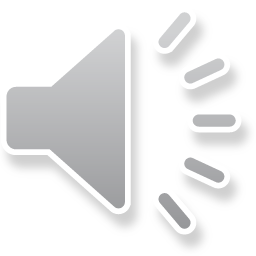 9
© GET Across Borders
Now compare your text to the translation of the text.
My name is Noah and I have a big family.
My mother is called Anna and she is 46 years old. My father is called Christof and he is 51 years old. 
I have many siblings. I have three sisters and one brother. My sisters are called Amelie, Lara and Sina. They are twenty-five, nineteen and eighteen years old. My brother is called Alexander and he is twenty-two years old. 
I have two grandmothers. They are called Annelise and Gertrud. 
I have one grandfather and he is called Karl-Heinz.
10
© GET Across Borders
Now answer the questions about the text.
Wie viele Geschwister hat Noah?
How many siblings does Noah have?
Er hat 4 Geschwister
Wie alt ist die Mutter?
How old is the mother?
Sie ist 46 Jahre alt
3. Wie heißt der Opa?
What is the grandfather called?
Er heißt Karl-Heinz
4. Wie viele Omas hat Noah? Wie heißen sie?
How many grandmothers does Noah have? And what are their names?
2 Omas, sie heißen Annelise und Gertrud
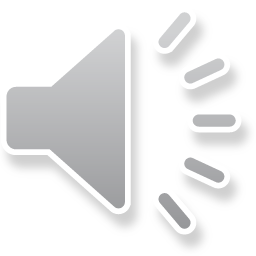 11
© GET Across Borders
Exercise: Talk to a partner about you family!
Welche Familienmitglieder hast du?
Which family members do you have?

Wie heißen sie? / 
What are their names?

Wie alt sind sie? / 
How old are they?
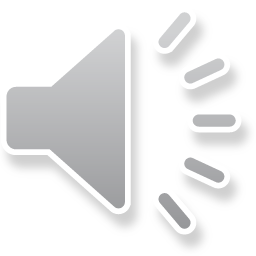 12
© GET Across Borders
Sources
https://pixabay.com/de/photos/family-mutter-mama-sohn-vater-4632811/
https://pixabay.com/de/photos/geschwister-kinder-familie-bruder-1023000/
https://pixabay.com/de/photos/alte-menschen-ehepaar-gemeinsam-616718/
13
© GET Across Borders
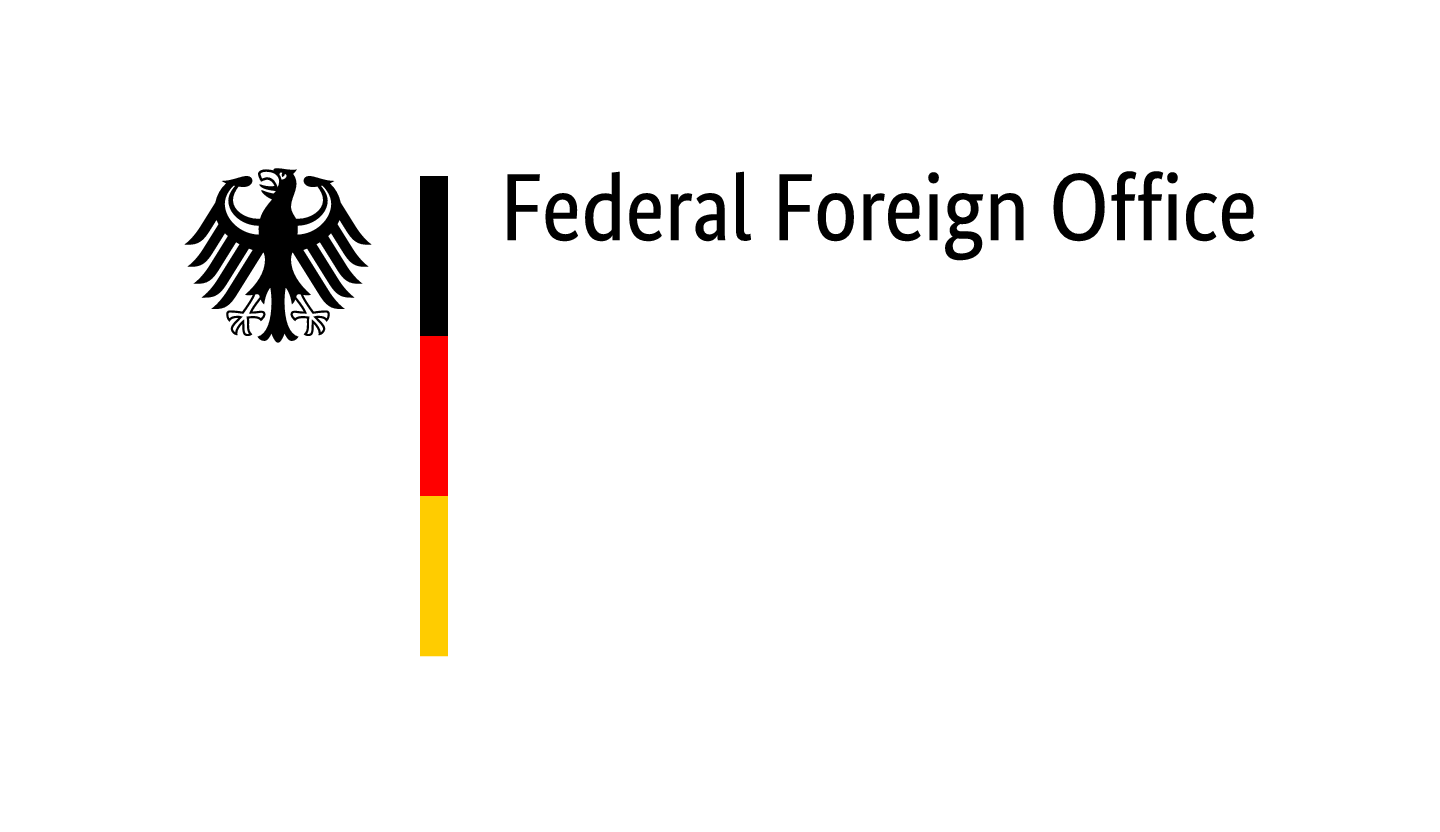 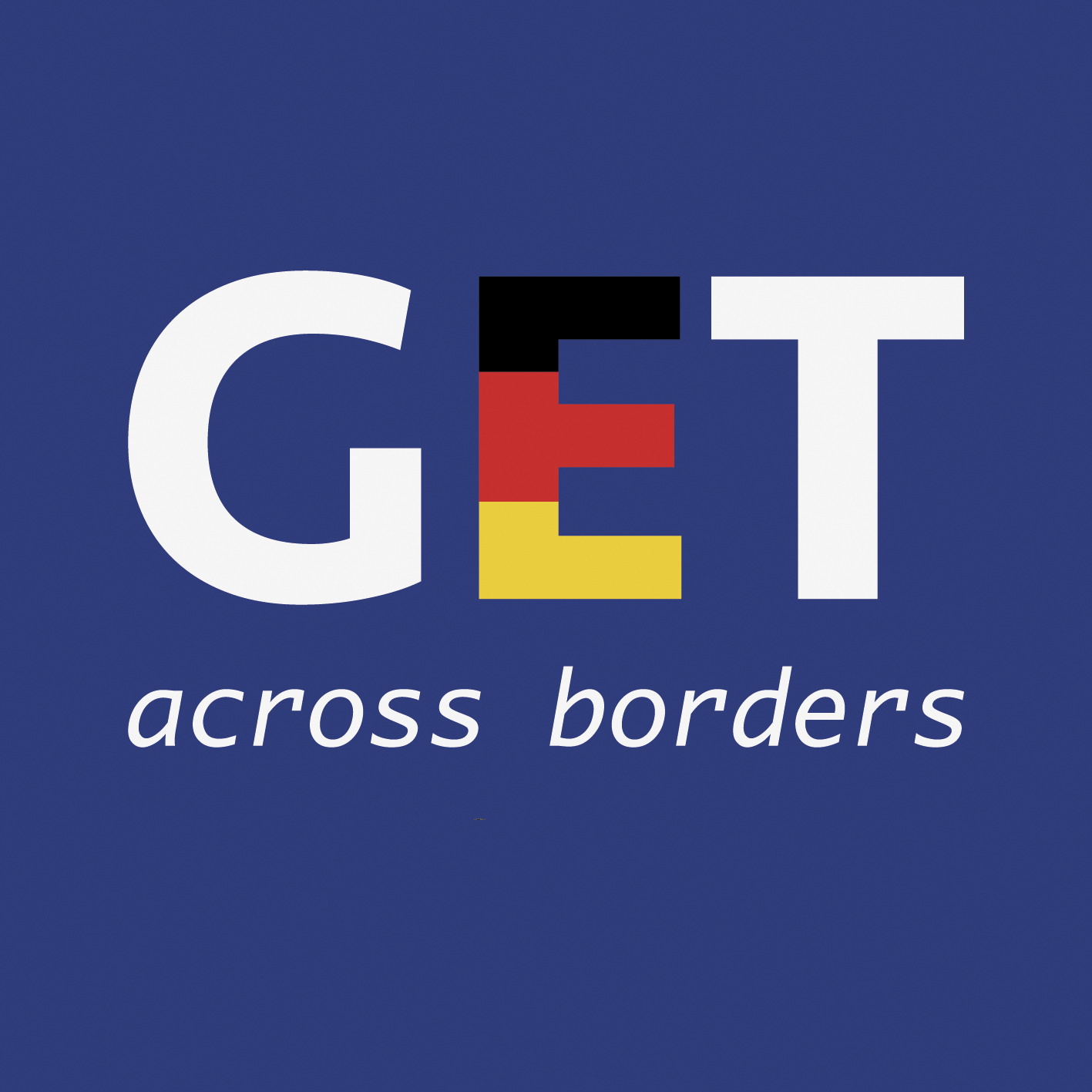 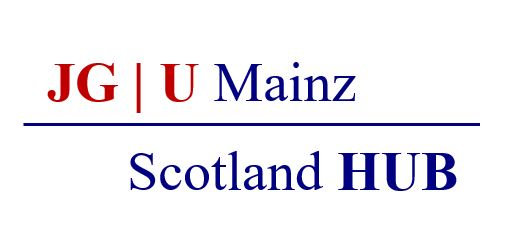 Thank you for learning German with us! 
DISCLAIMER: Please note that any resources uploaded to this website are purely for educational purposes only. If any of the items, photos or texts uploaded are in infringement of copyright then please do not hesitate to contact us and we will have them removed. 

© 2020 – GET Across Borders and  © Leap4Joy